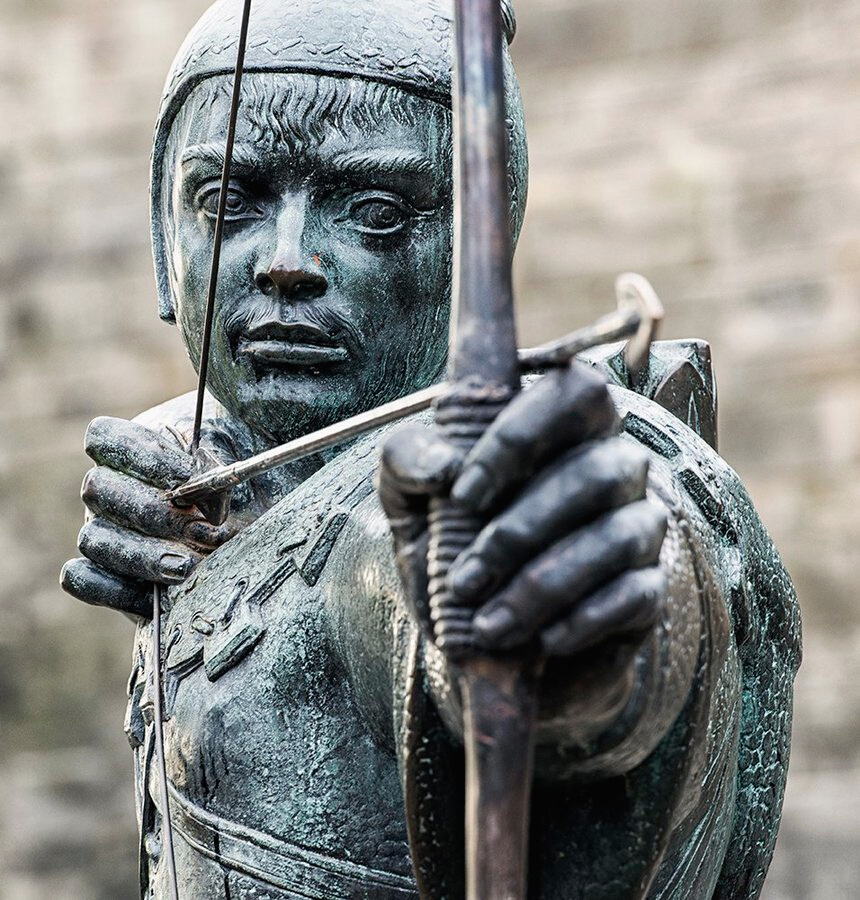 Robin Hood Recapture in 2021
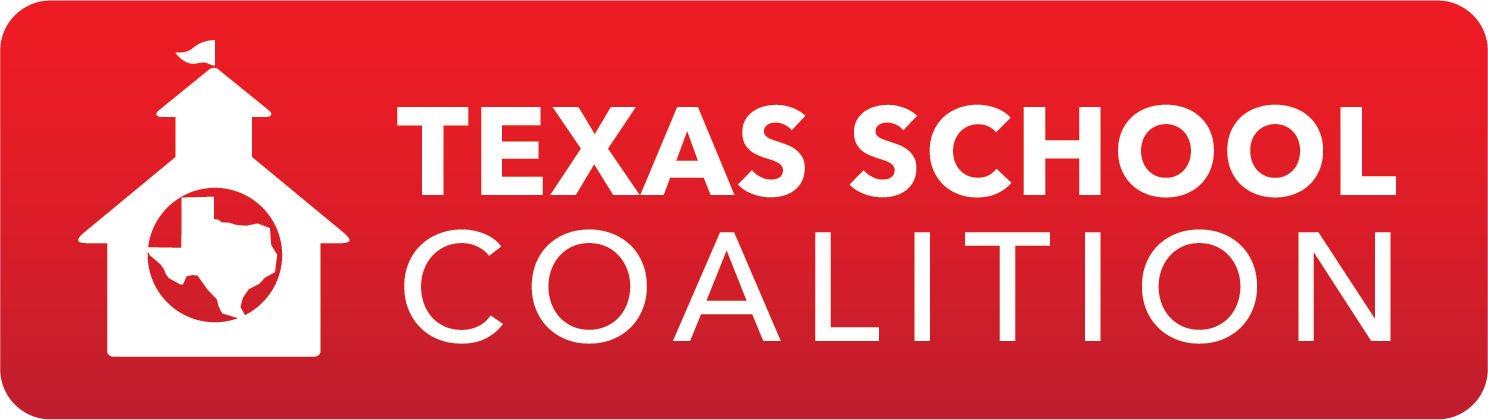 September 2021
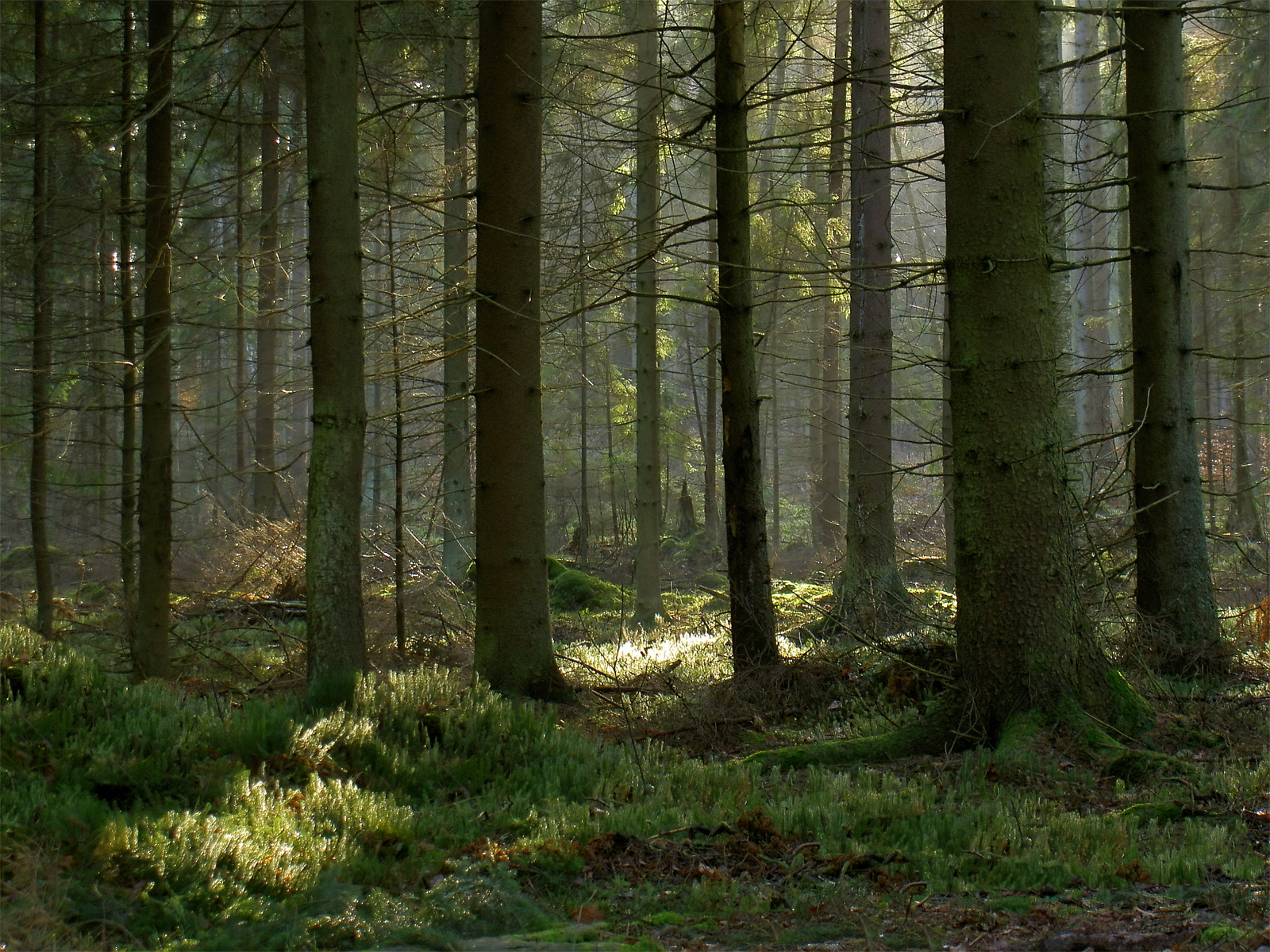 What is recapture?
A method of equalizing varying degrees of property wealth among Texas school districts
Taking from the rich
But not necessarily giving to the poor
[Speaker Notes: Recapture is a method of equalizing funding among school districts in a manner that has been deemed constitutional.  There were multiple court challenges in the late 80’s/early 90’s that lead us to this point.  Some attempts that were tried were deemed to be a statewide property tax, which is also unconstitutional.  The system we have today has been deemed constitutional (several times), so it’s what we have.  And like the fictional character Robin Hood, the concept is to take from the “rich.”  The problem is, the funds are necessarily given to the poor.]
Higher wealth districts
Insert a ceiling
(Reduce local funding)
Raise the floor
(Additional state funding)
Lower wealth districts
[Speaker Notes: There are two ways to equalize funding (or you could use a hybrid of both approaches).  You can either insert a ceiling, which is exactly what recapture is.  Or you can raise the floor by providing additional state funding.]
Higher wealth districts
Lower wealth districts
[Speaker Notes: In Texas, we do a little of both.]
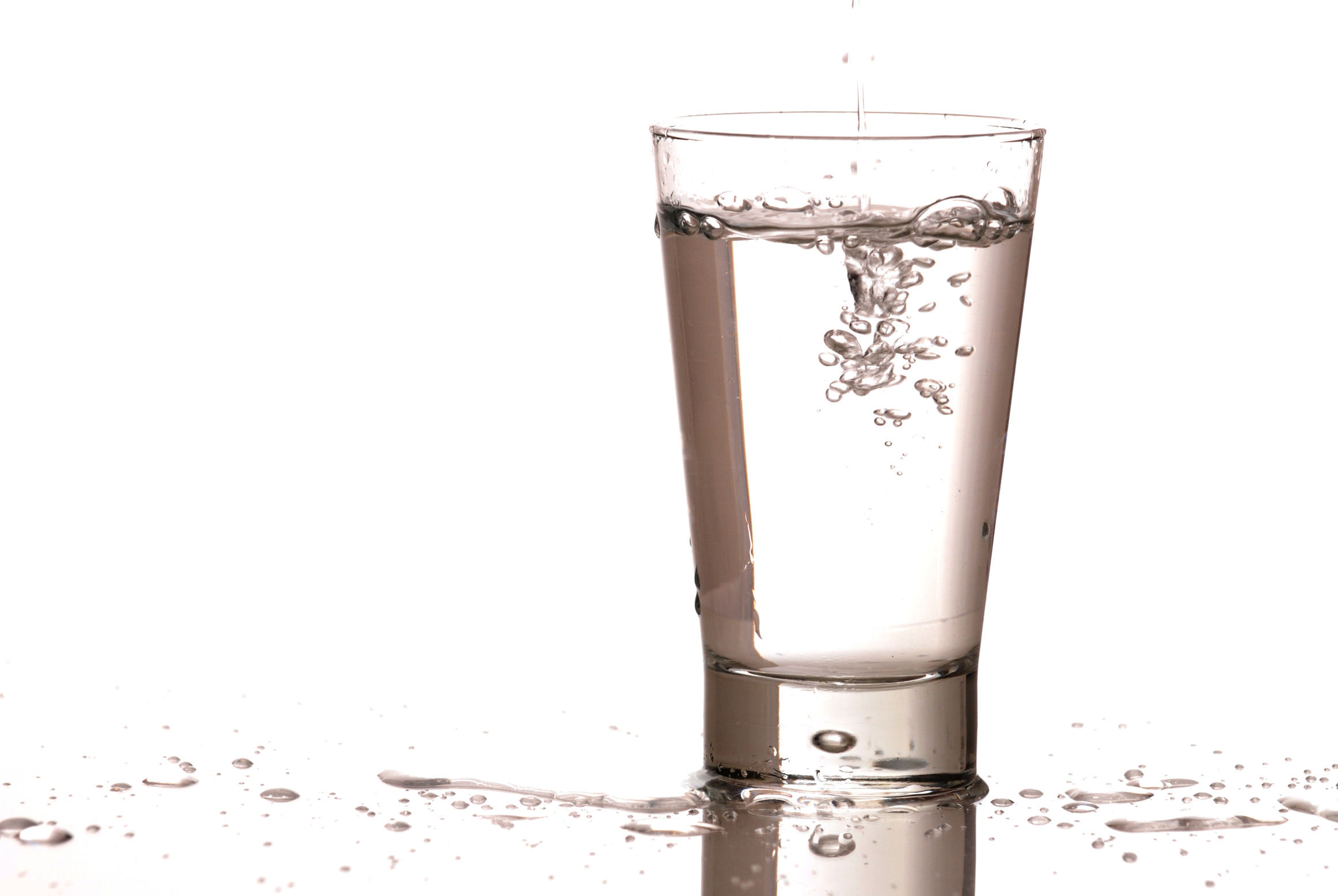 Formulas determine the size of the glass (district’s entitlement) based on:
Basic Allotment (per student)
District characteristics
Student characteristics
Other additional funding not on a per-student basis (such as transportation, teacher incentives)
District tax effort
[Speaker Notes: You can think of our school finance system like a glass of water.  The size of the glass is determined by the school finance formulas and how they calculate a school district’s funding entitlement.  The more students you serve, the bigger your glass.  The more students you serve with certain characteristics also increases the size of your glass.  District characteristics (such as being small or mid-sized) can also increase the size of the glass. A district’s tax effort also relates the size of the glass.  A higher tax rate increases the size and a lower tax rate reduces the size.]
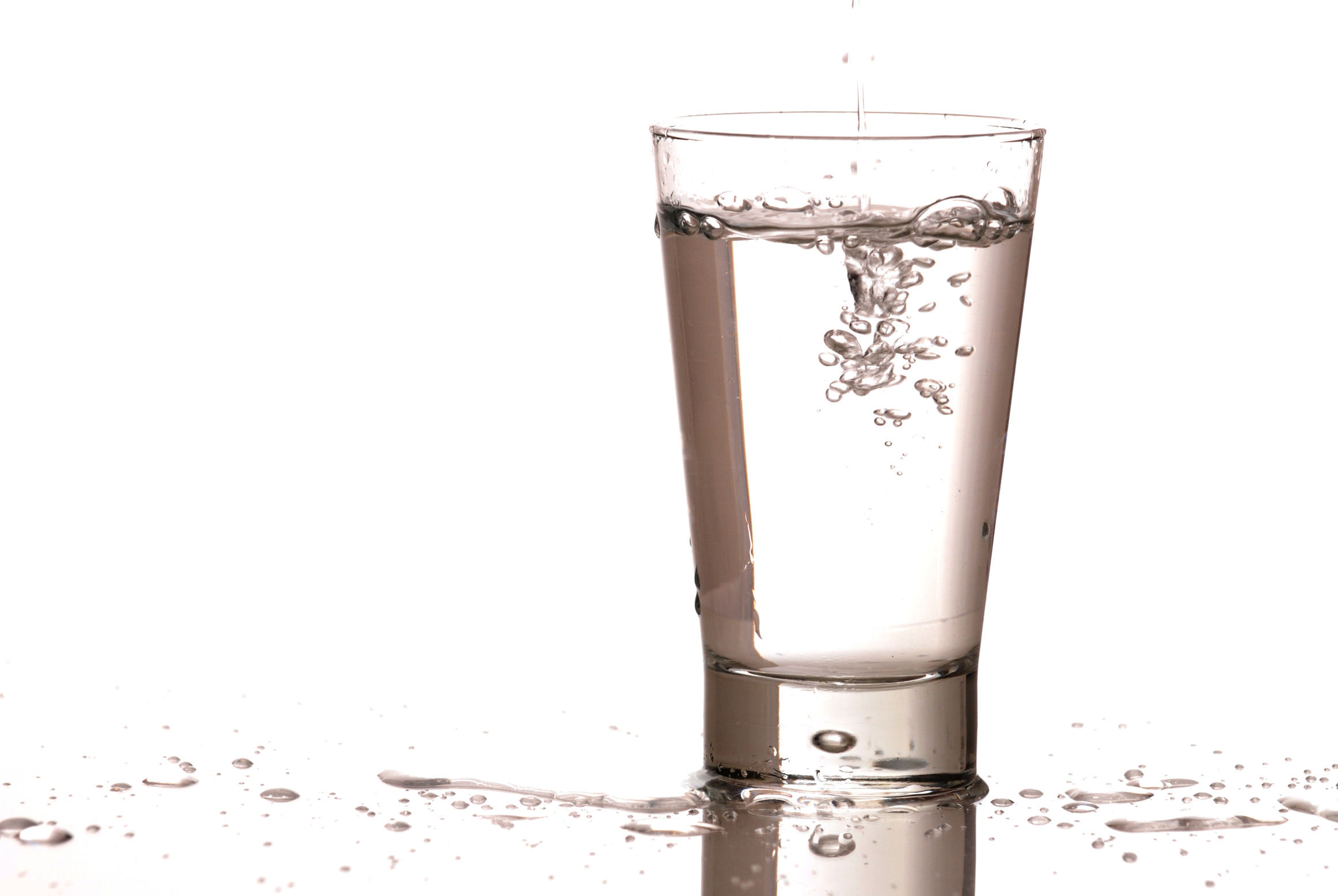 Local property taxes fill the glass first, and the state will fill in any space that is left.  

Local Revenue in Excess of Entitlement is recaptured.
[Speaker Notes: So you take that glass and you use local property taxes to fill the glass.  If local property tax revenue doesn’t provide enough “water,” then the state will subsidize the funding and fill the remaining space with water of its own.  But in the case of a recapture district, you collect so much in taxes that it spills over outside your glass.  That’s local revenue in excess of entitlement, which is the technical name of recapture in state law.]
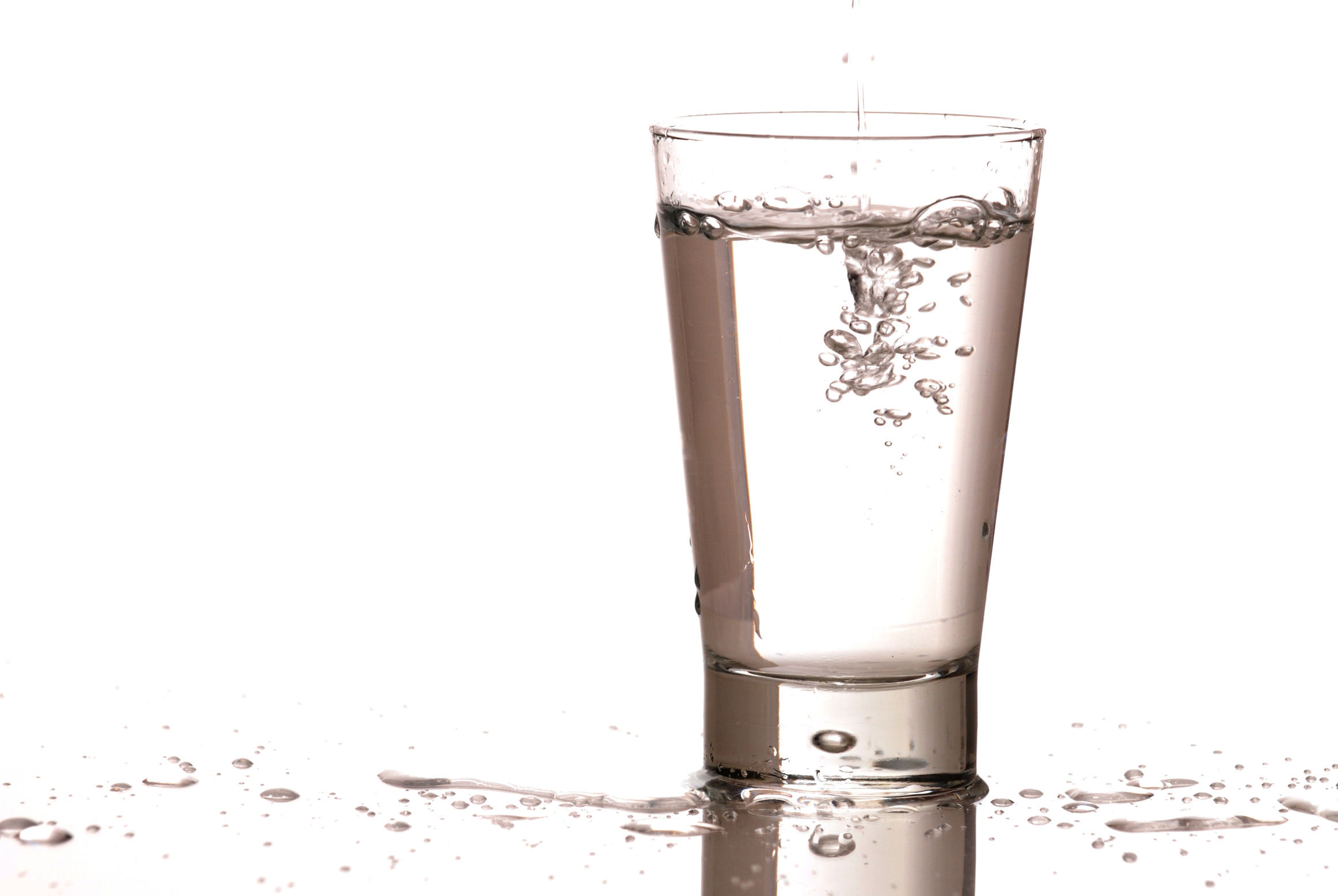 To reduce recapture, you must either increase the size of your glass (entitlement) or reduce the amount of water flowing in (taxable values)
[Speaker Notes: There are two ways you can reduce how much water spills outside your glass. You have to either get a bigger glass (by increasing the entitlement the state school finance formulas calculate—by increasing student counts/student characteristics that draw down additional funding weights or increasing your tax rate) OR you can reduce the amount of water flowing into the glass via reduced property values (which is not great for the local economy).]
Not necessarily. Recapture is revenue in excess of entitlement.
If a district reduces its tax rate, it reduces recapture
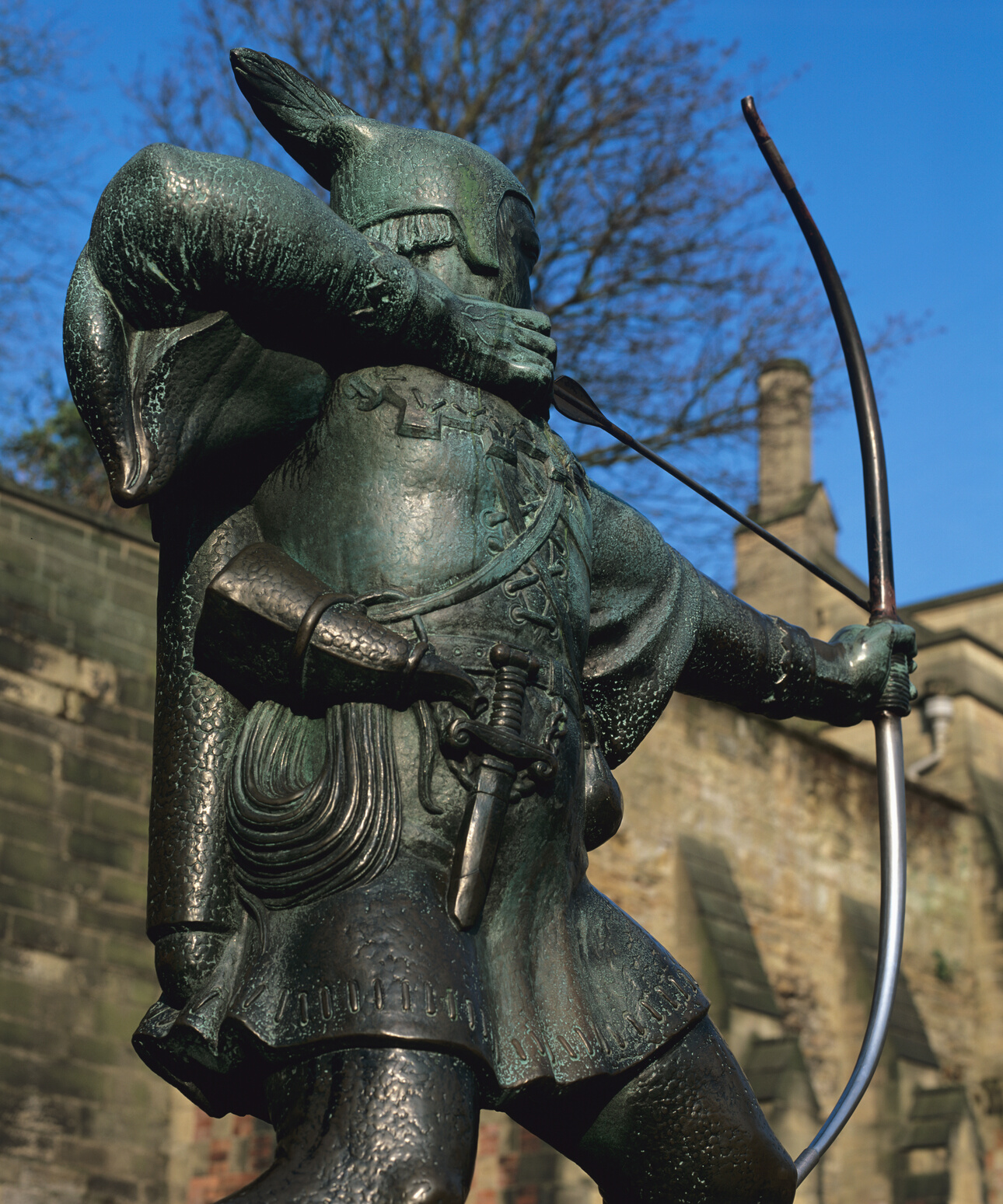 COMMON MISPERCEPTIONS
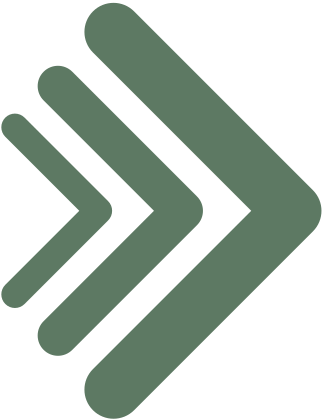 Reducing tax rate reduces entitlement, so the district has less to educate students.
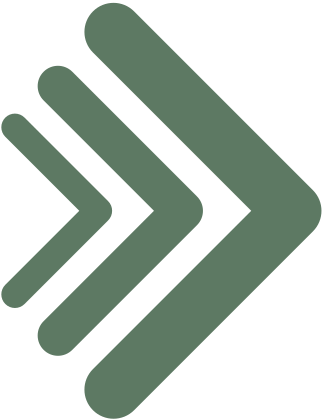 Taxpayers may pay less, but district could still pay the same in recapture.
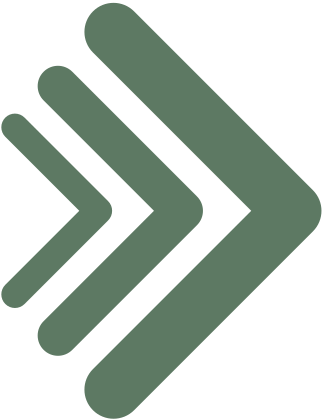 [Speaker Notes: Let’s tackle some common misperceptions that exist about recapture.  The first is that if the district reduces its tax rate that it automatically reduces recapture.  It doesn’t always work that way.  If the state reduces the tax rate, that reduces recapture.  But if the school district reduces the tax rate, then that reduces the district’s entitlement and that results in a “smaller glass” which means that even if you are collecting less in taxes, you still have the same amount of water spilling out of the glass and being recaptured.  The district pays the same recapture and simply has less with which to serve students.]
Possibly, depending how recapture was reduced.
Paying less recapture means the district would have more $ with which to serve students
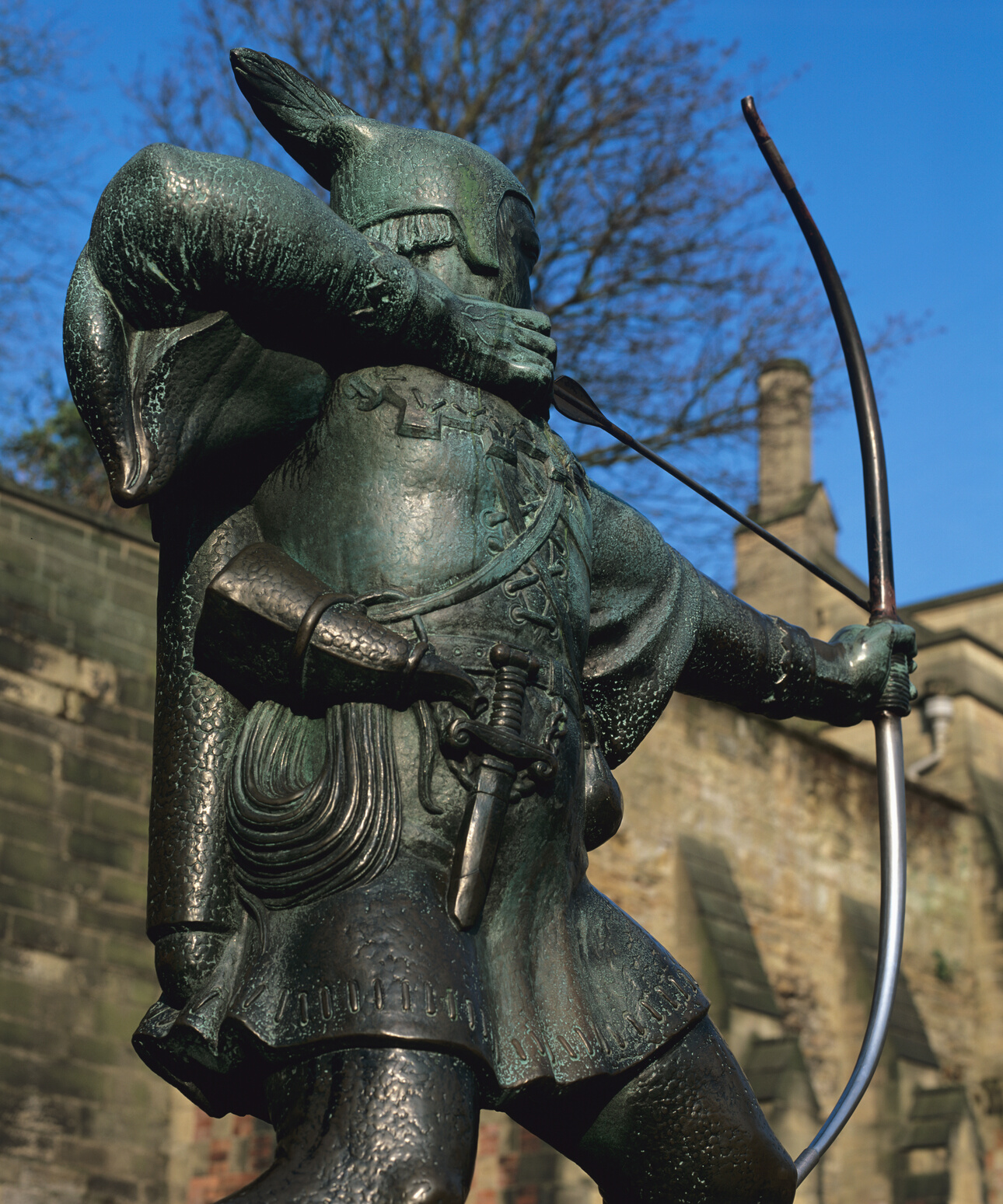 COMMON MISPERCEPTIONS
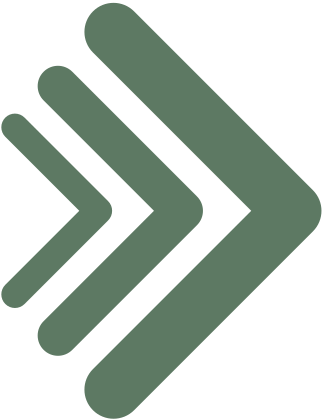 If just because taxpayers pay less, schools have less money to use to serve students.
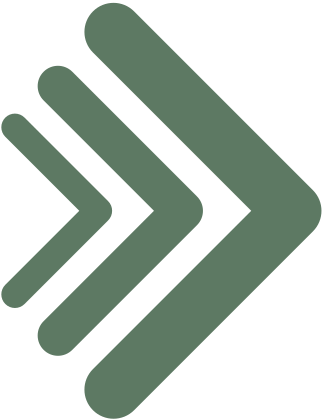 If reduction is due increased state funding, that allows more local dollars to stay local.
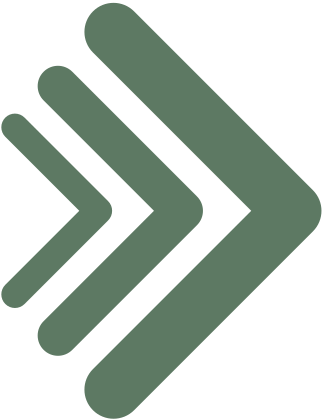 [Speaker Notes: Next, we run into a common misunderstanding among those who are frustrated by the amount their district must pay in recapture because they seen true needs going unmet in their local district and the very funds that could meet those needs flowing to the state.  However, tax rate compression can result in less recapture (because less taxes are paid) while the district still has the same stagnant amount of funding with which to serve students.  Now, if recapture is reduced because the state increases funding and therefore allows the district to keep more local funding local, then that increases the amount available to serve students.]
There is a difference in property wealth and personal wealth.
Districts that pay recapture can afford it, as their students have many advantages
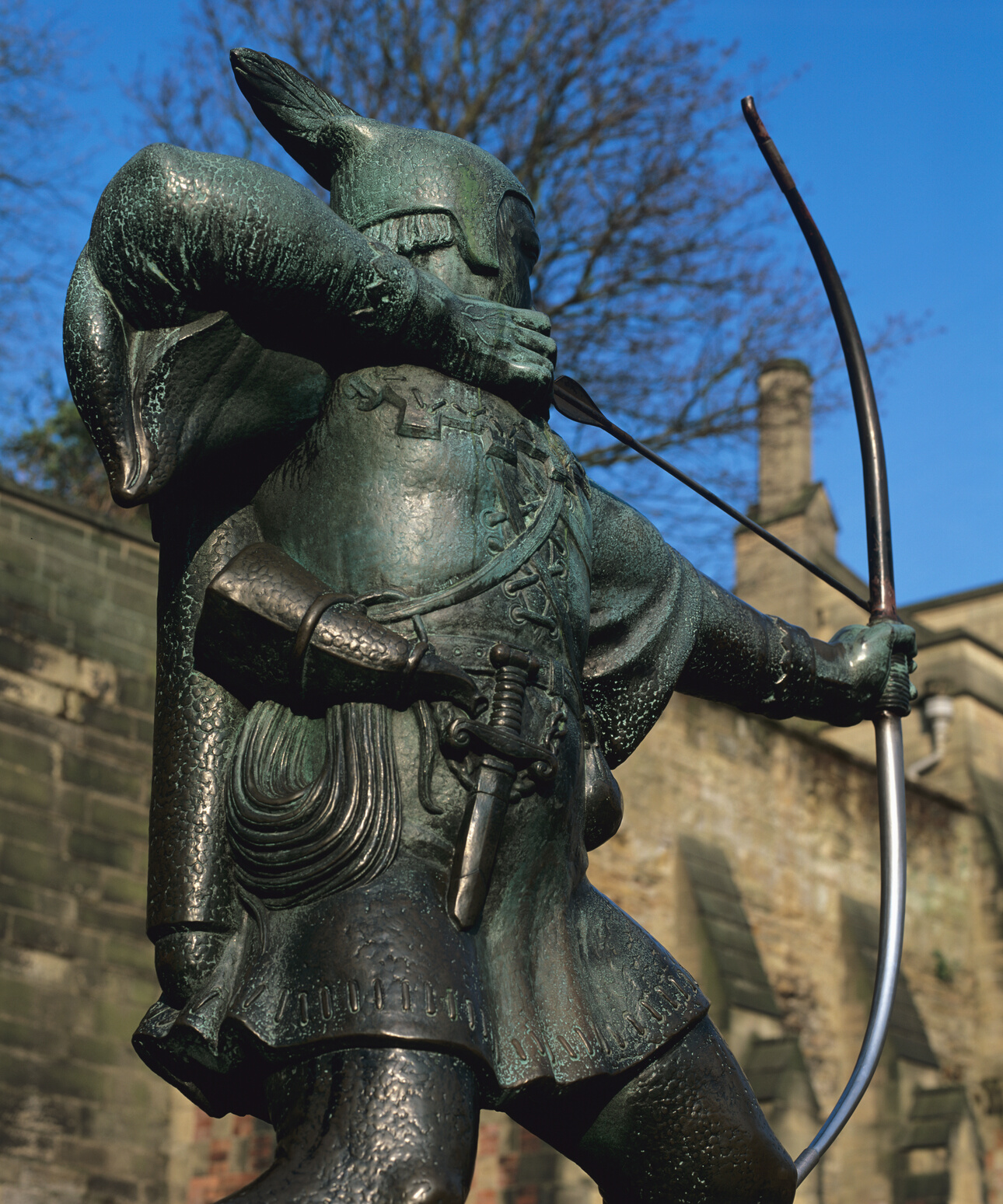 COMMON MISPERCEPTIONS
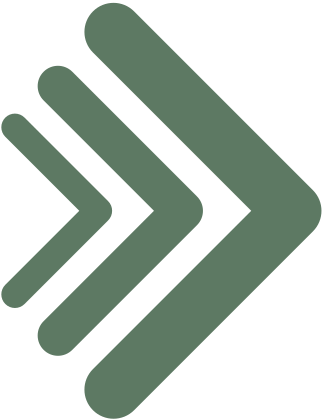 Many recapture districts serve a majority of students from severe poverty.
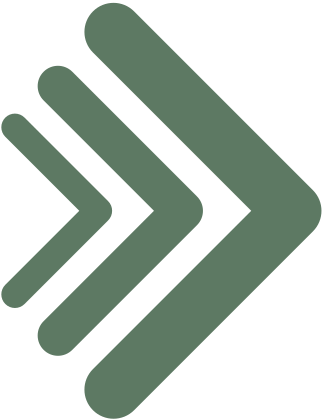 Formulas should adjust, but many recapture districts struggle to meet student needs.
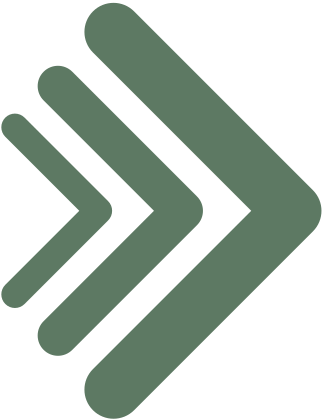 [Speaker Notes: Sometimes there is a lack of sympathy for recapture districts because “they can afford it.”  But there is a big difference in property wealth and personal wealth.  While the formulas are intended to adjust entitlement amounts so that districts are allowed to keep what they need to serve the students enrolled in their district, the formulas are imperfect and often fall short.  What many people don’t realize is that many recapture districts serve high percentages of students in poverty while sending millions of dollars to the state.]
Recapture benefits the state, not other school districts.
Recaptured funds benefit schools in need with low wealth levels.
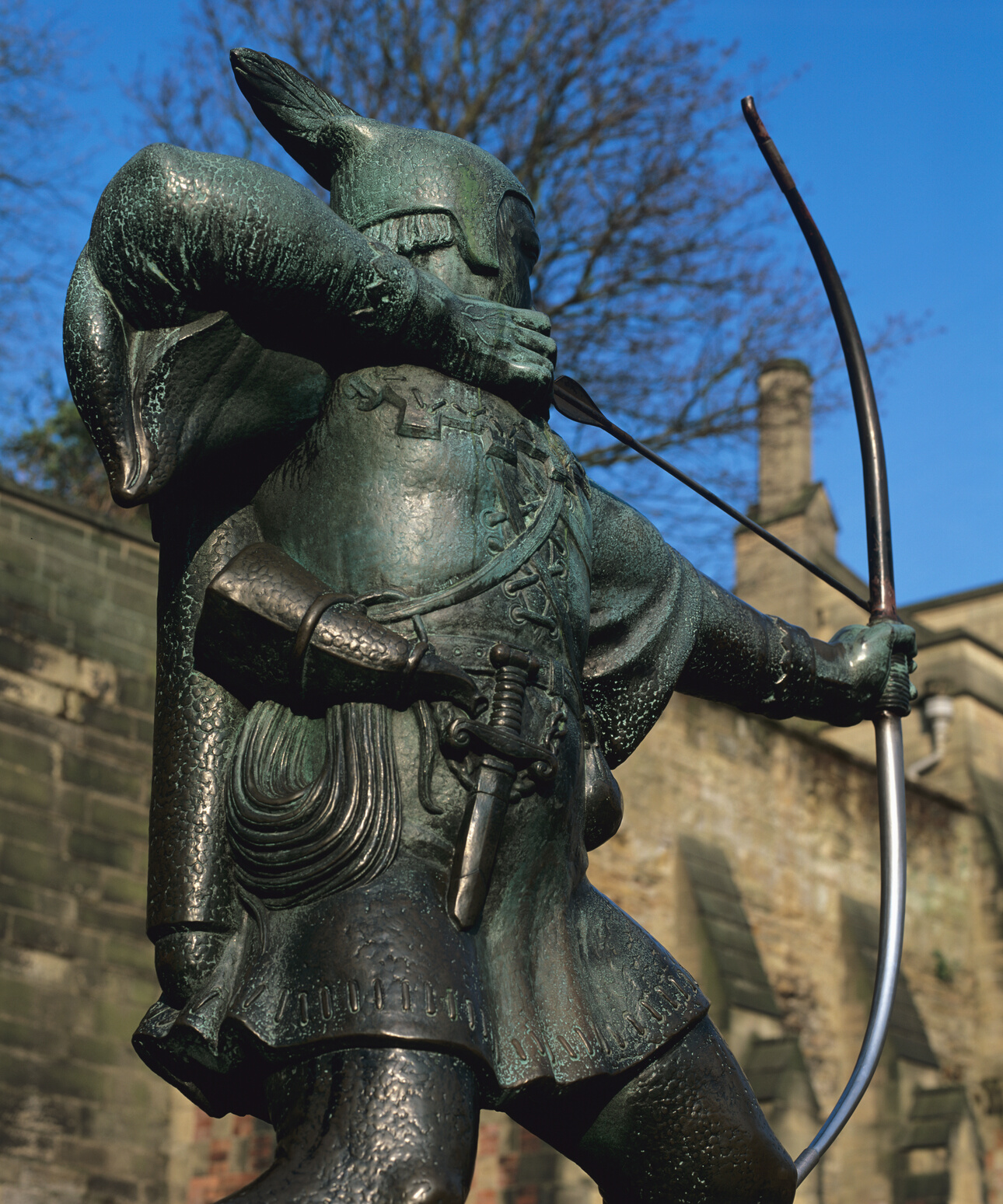 COMMON MISPERCEPTIONS
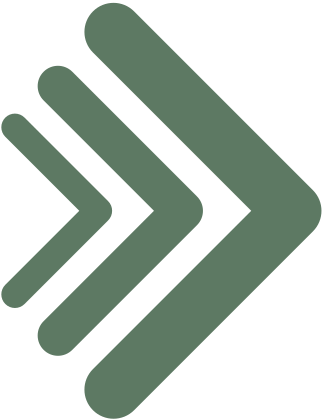 Formulas determine entitlement; growth of recapture doesn't change that.
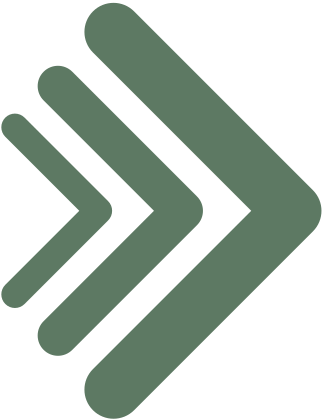 Funding levels are the same, so it's simply a matter of the source of funding--who pays.
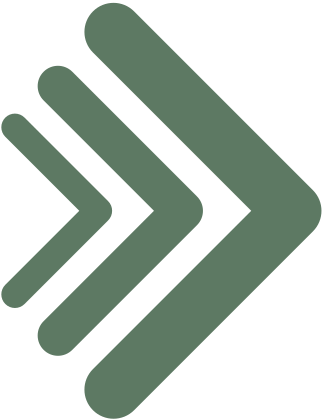 [Speaker Notes: You also have those who say they don’t mind recapture because they know the recaptured funds benefit others schools in need.  If only that were true.  Actually, the state treasury is the beneficiary.  The more recapture dollars that are collected, the less state revenue that must be spent on education.  State revenue is freed up to be spend elsewhere.  This is demonstrated by the fact that increased recapture doesn’t translate into increased funding for schools.  The funding formulas that determine entitlement amounts state the same, even if the state collects another billion in recapture.]
Sort of, but not really.
The Texas Legislature reduced recapture in 2019 with HB 3
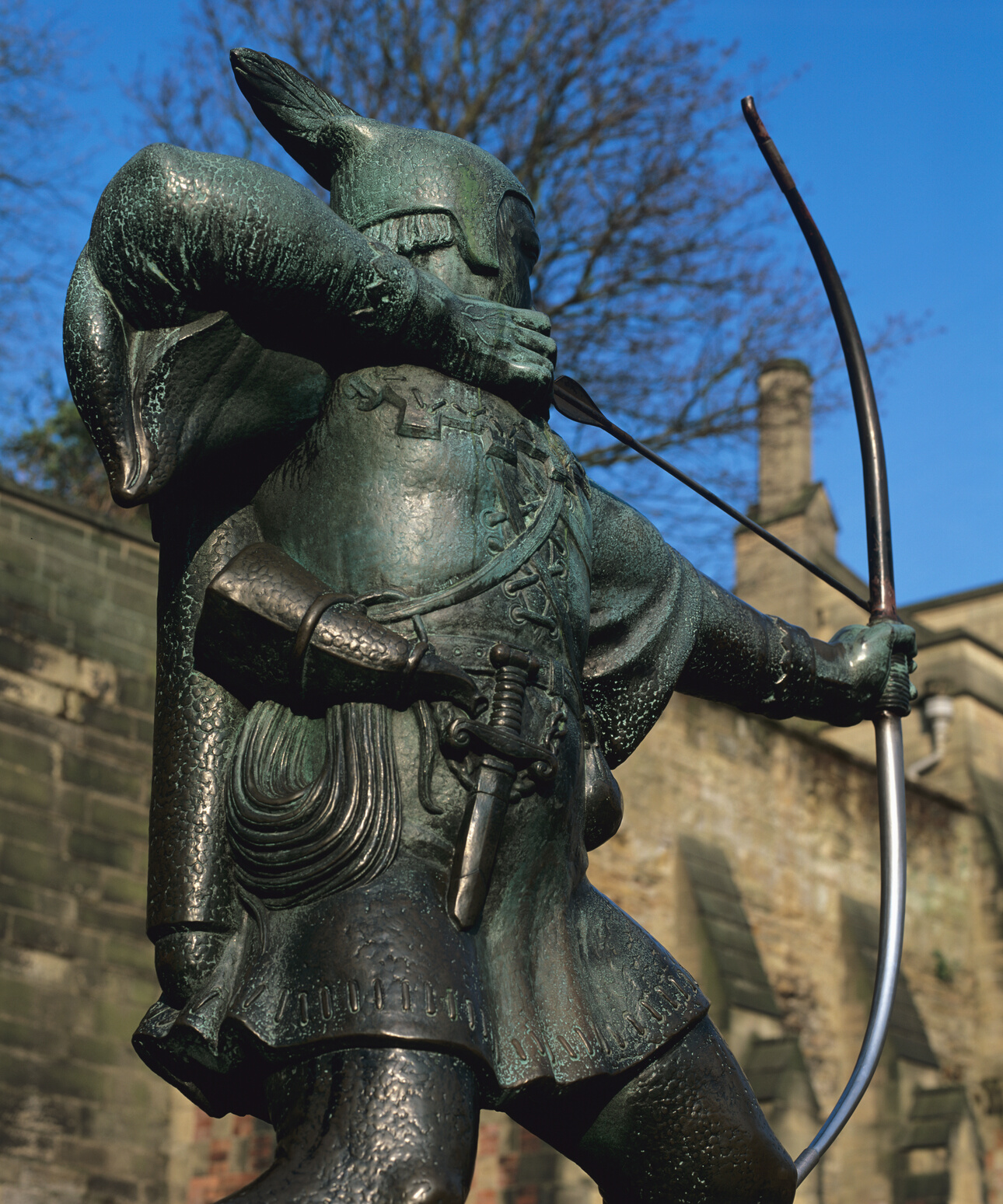 COMMON MISPERCEPTIONS
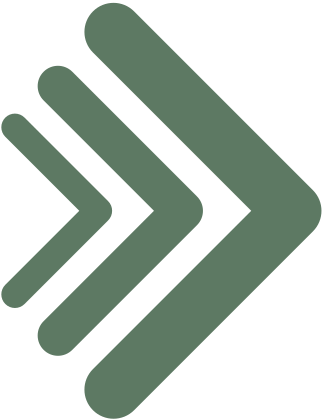 HB 3 reduced recapture compared to what it could have been absent change.
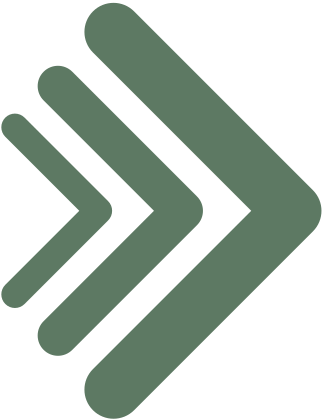 HB 3 provided a slight one-year reduction, but now recapture is back above pre-HB 3 levels.
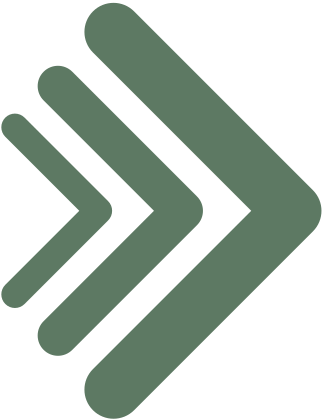 [Speaker Notes: Finally, there are plenty of folks who believe that the Legislature reduced recapture in 2019 with the passage of HB 3.  That’s actually a matter of perspective.  We were on the trajectory for recapture to hit $6 billion in one year five years into the future.  So if you compare our current circumstances against what could have been (absent of change), then you can make the case that recapture is reduced from what could have been.  However, compared to the actual amounts, you will see that recapture, while it enjoyed a slight dip in 2020, is back to being higher than it was prior to passage of HB 3.  So whether you consider recapture reduced or not depends on whether you are comparing it to actual or hypothetical numbers.]
Statewide Recapture 1994-2022
Source: TEA Summary of Finance data
* Preliminary estimated amount
[Speaker Notes: This graph shows recapture amounts from 1994 (the first year of recapture) through the estimates for the total in the current school year.  We landed just under $3 billion in 2021.  The amount projected for 2023 in the General Appropriations Act adopted by the Legislature indicates that we will exceed $3 billion in 2023.]
How do we fix it?
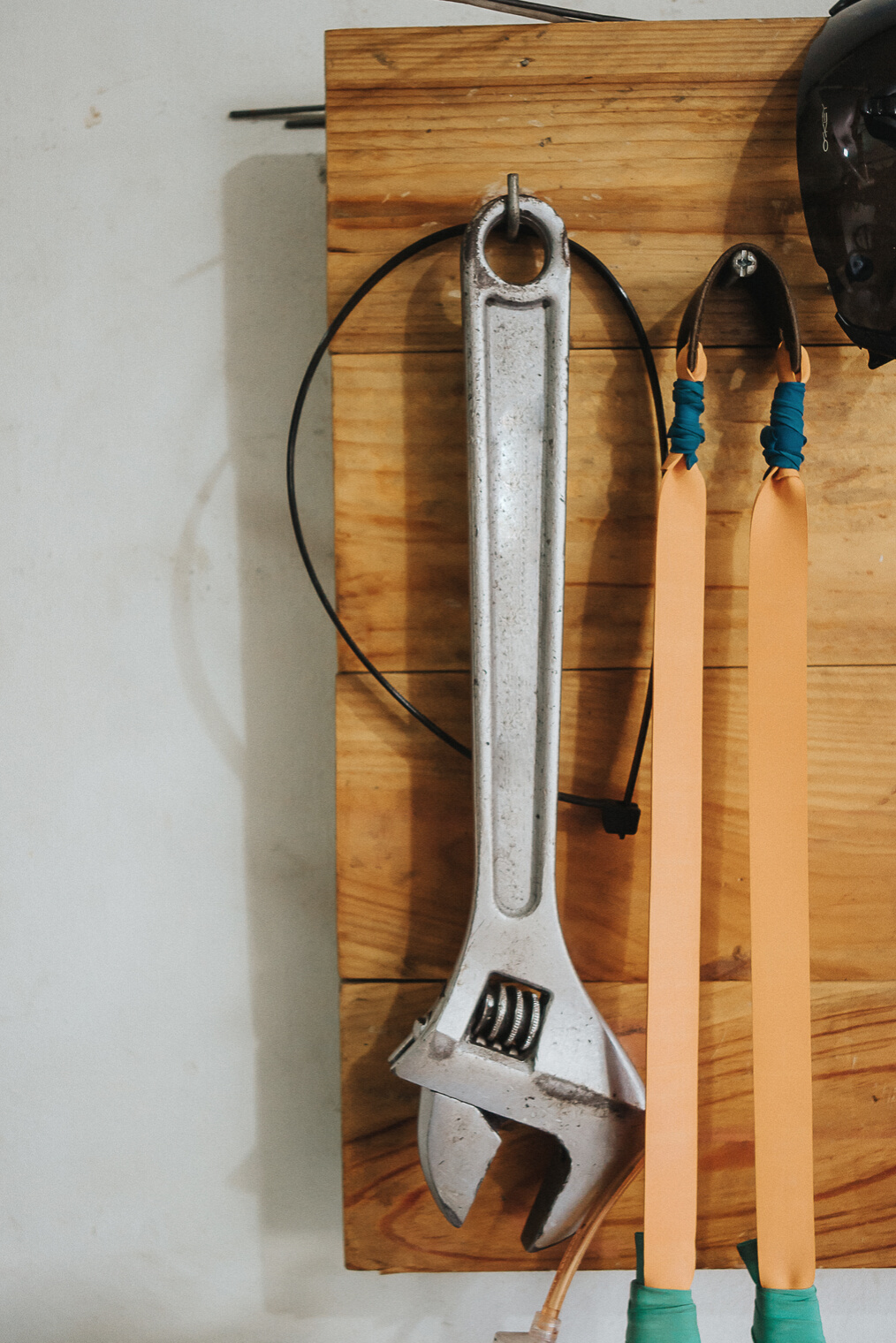 POSSIBLE
SOLUTIONS
IF IT WAS EASY, IT WOULD ALREADY BE DONE.
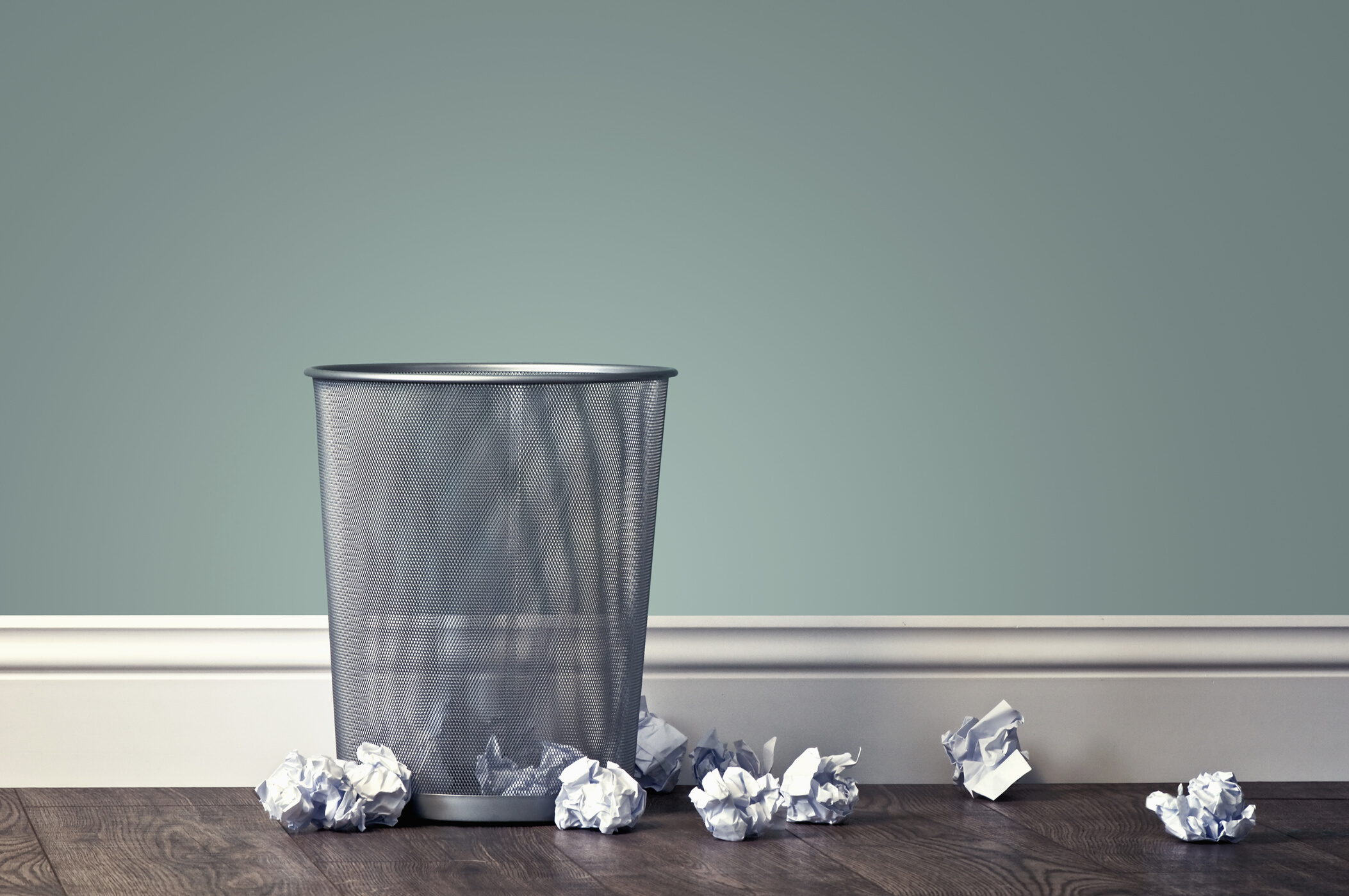 RECAPTURE REPEAL
Past Attempts
2003: removal of Chapter 41 from law, effective if something else was adopted in its place...it wasn't.
TAX RATE COMPRESSION
2006: 50 cent tax rate compression kept recapture under control...for a while.  2019: HB 3 offered a similar solution with continued incremental compression over time.
TAXPARENCY
2017: attempt to have percent of taxes paid that remain with district vs. percent recaptured.  Failed to pass as this isn't info legislators want taxpayers to know.
[Speaker Notes: A number of things of have been tried.  In 2003, the Legislature passed a bill that “put a stake in the heart of Robin Hood” and repealed the law completely—if something else that passed constitutional muster was put in its place to replace it.  Well, that didn’t happen, so Robin Hood stayed alive and well.  Once the school finance system (including recapture) was declared unconstitutional in 2005, as a statewide property tax, tax rate compression came into play.  Compression effectively reduces recapture, to be sure.  It doesn’t eliminate it, but it lessens the impact—right up until the point that property values rise again.  The 2019 version of compression is one that is continuous, but it also has limits because no district’s tax rate can be compressed more than 10 cents from another’s.  The last attempt I will mention is one attempted in both 2017 and 2019.  It was a measure that wouldn’t cost the state a dime.  It would simply have put information in the hands of taxpayers regarding how much of the taxes they pay are sent to the state via recapture.  But legislators feared that information would simply make taxpayers angry.  They are right about that!]
CHANGES ARE 
VERY EXPENSIVE
IT'S HARD TO MOVE THE NEEDLE
RECPTURE DISTRICTS ARE IN THE MINORITY
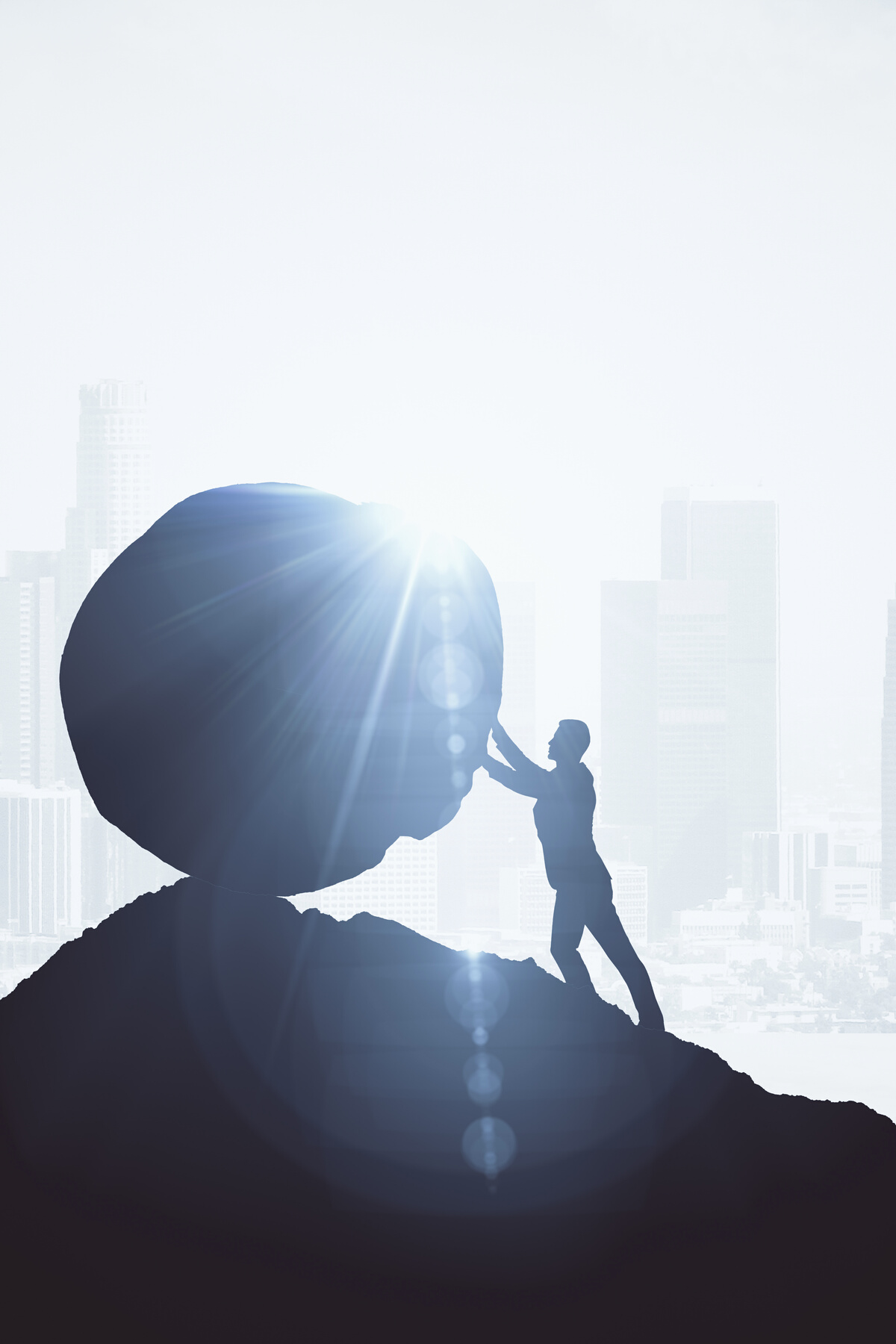 CHALLENGES
Because property values continue to increase, it is difficult to feel the impact of the reforms.
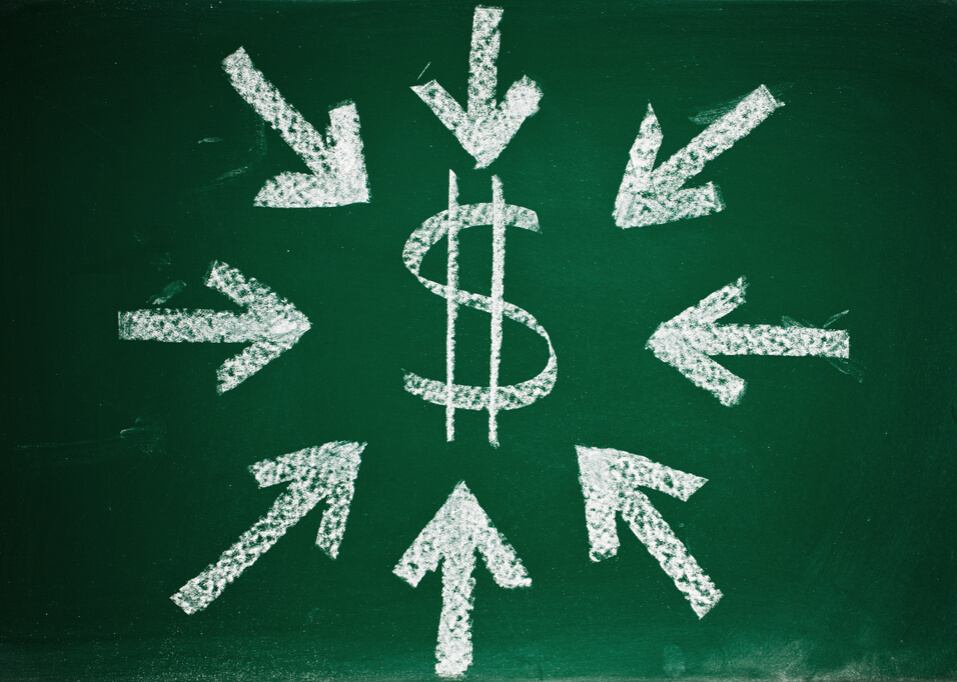 Recapture is a $3 billion source of revenue that is not easily replaced.
Legislators represent fewer districts that pay recapture than those that do.
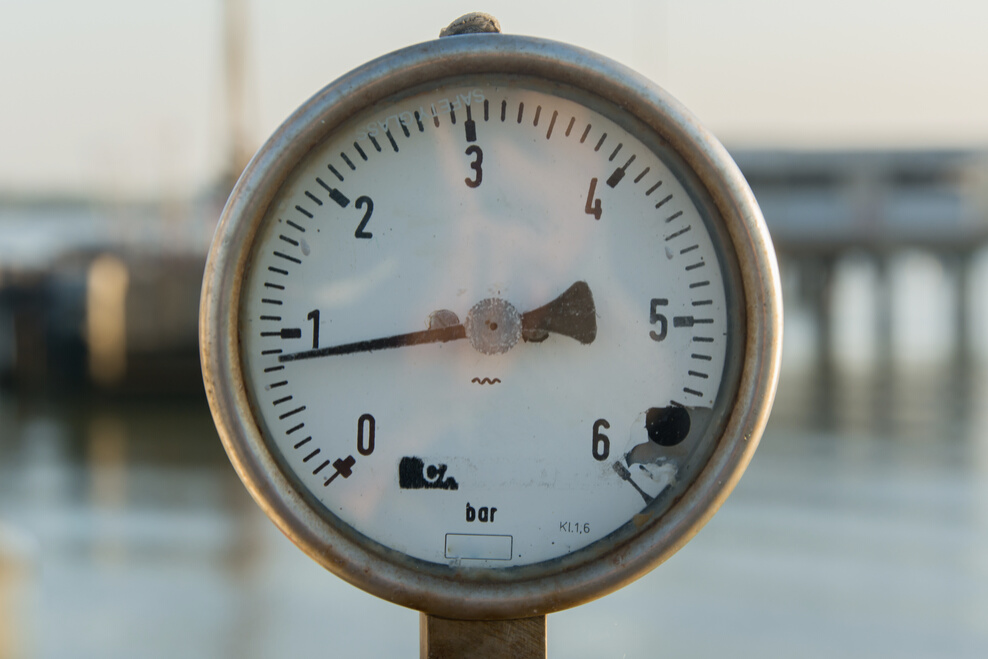 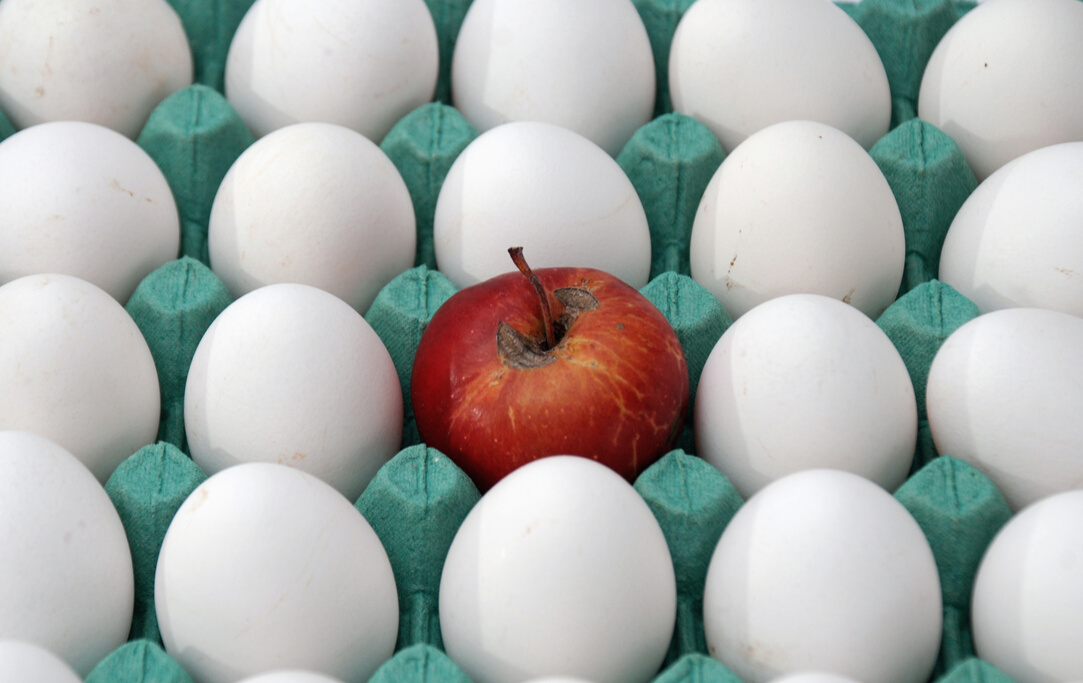 [Speaker Notes: When it comes to solutions, there are many uphill battles recapture districts must face.  Changes are expensive.  In order for the legislature to give up or change recapture, they have to come up with another source of revenue to replace the $3 billion per year cash cow that recapture has become.  And because changes are SO expensive, it’s hard to move the needle.  It is therefore hard to get legislators willing to take the political risk for a reform that may not even be noticed among taxpayers.  Also, recapture districts are in the minority.  There are lot less districts paying recapture than not.  There are over 1,000 districts statewide and less than 200 of them pay recapture.  That means that legislators who care about recapture are in the minority too.]
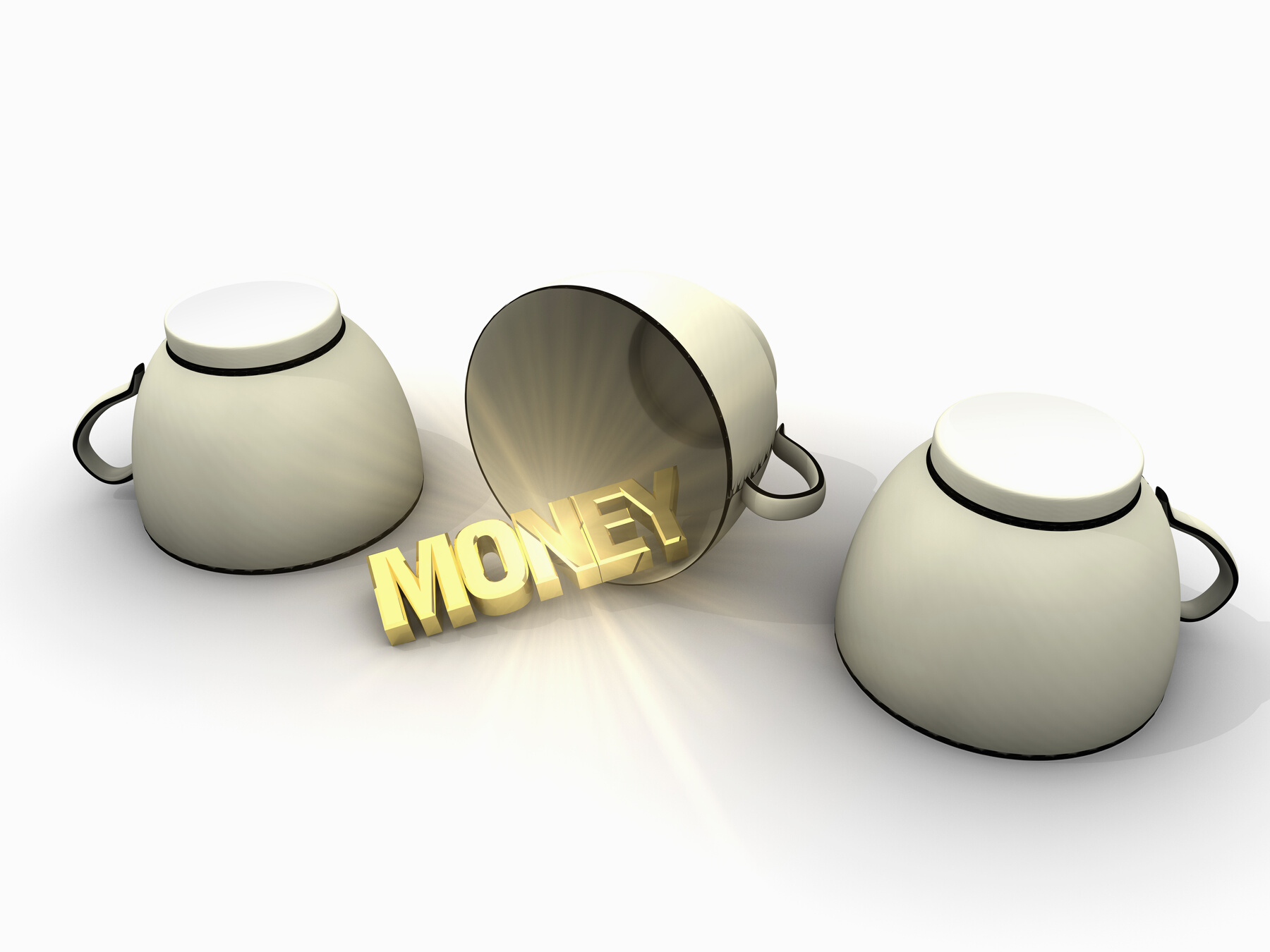 The Appropriations Shell Game
Every two years, legislators underestimate the total amount that districts will pay in recapture. Then, when districts pay more than projected, legislators use those recapture dollars to replace other state funding that would have gone to schools.
In 2021, supplemental appropriations reduced spending for  Foundation School Program by $5.2 billion for FY 20 and 21.  
$1.4 billion of that was due to higher than expected recapture.
[Speaker Notes: We live in a state where the legislature meets every other year (thank goodness) and that means they adopt a two-year budget (based on estimates).  Then they adopt a supplemental appropriations act as a “true-up” of those estimates based on actual numbers.  The pattern we’ve seen is that the legislature adopts a budget that says recapture will be less than it actually is.  They appropriate enough state funds to pay for public education with less recapture than is actually collected.  Then they adopt a supplemental appropriations act in which the increased amount of recapture that was actually paid is recognized as a state savings that frees up state dollars to be spent on other things.]
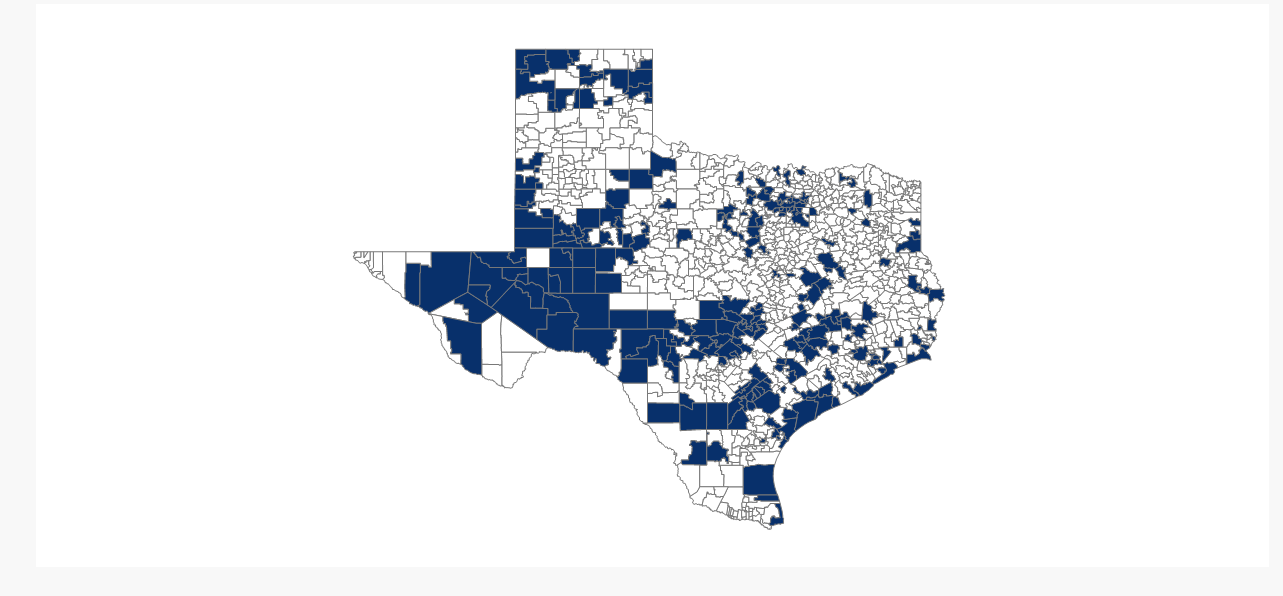 Recapture districts can be found in nearly every region of the state.
Source: TEA Website 2022 Excess Local Revenue Notification List
The Top Tens
Top Ten Districts Paying the Most Recapture as Percent of Total M&O Tax Collections
Top Ten Districts Paying the Most Recapture
Source: TEA Near Final Data, 2020-2021, as of September 24, 2021
[Speaker Notes: Plano ISD pays 30% of total M&O tax collections in recapture.]
COST OF EDUCATION ADJUSTMENT
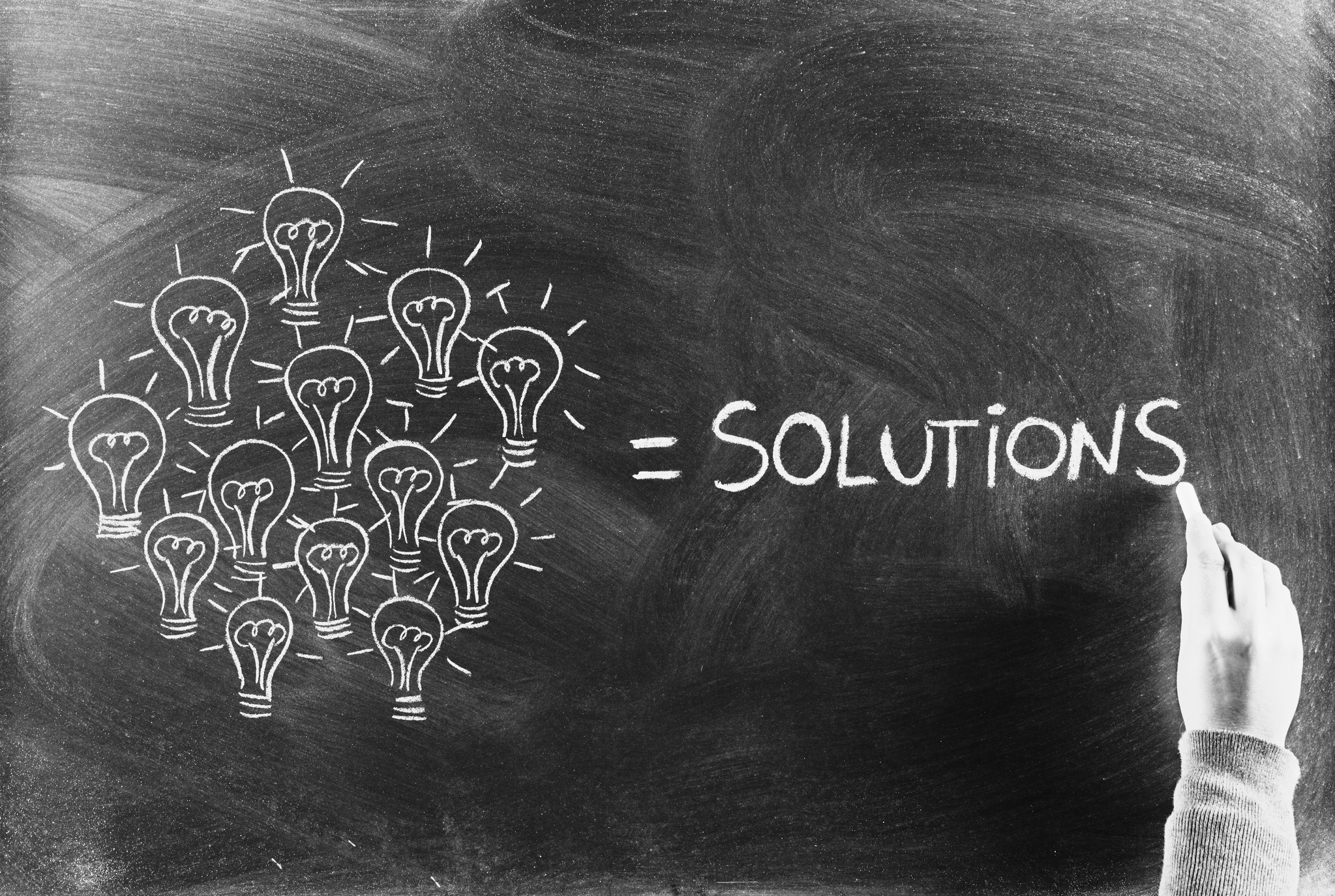 Possible Solutions
The cost of doing business is much greater in certain districts, yet formulas don't account for that when calculating entitlement.
STOP THE SHELL GAME
Ensure money paid for recapture benefits schools, rather than just generating a state savings.
INCREASE TRANSPARENCY FOR TAXPAYERS
At the very least, ensure taxpayers know where their dollars are going.
[Speaker Notes: Here are three possible solutions that could help.  They aren’t the only solutions, but it will hopefully start the conversation.  This first one has to do with the cost of education.  This is an adjustment that was once made in the school finance formulas, but it was never updated and was eventually repealed.  The Legislature agreed to study it and revisit the issue later, but then they ignored the report that was issued in January 2021 (https://tea.texas.gov/sites/default/files/hb3-transportation-report.pdf).  Adopting such an adjustment would increase the size of the glass.  

Next, we could stop the shell game and ensure that if additional dollars are paid in recapture that it results in additional dollars for schools (on top of entitlement funding).

Finally, we can increase transparency for taxpayers so that everyone is aware of where their dollars are going.  This heightened awareness could help lead to reforms down the road.]